Finance and Risk Public-Private Partnerships
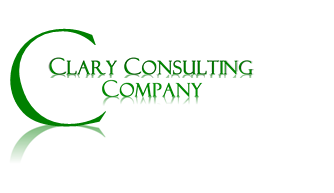 Lowell Clary, President
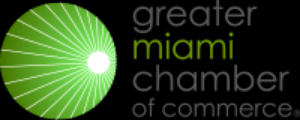 Types of P3s
Design-Build (DB)
Asset Management Contract
Design-Build-Operate-Maintain (DBOM)
Design-Build-Finance
Design-Build-Finance-Operate (DBFO)
Build-Operate-Transfer (BOT)
Build-Transfer-Operate (BTO)
Joint Development Agreement (JDA)
Concession
Asset Lease/Sale
8-15-2018
D
B
R
M
F
M
D
Increasing Private Sector Role
B
P
F
Clary Consulting Company
M
D
B
P
R
F
M
D
B
Design-Build-Finance
8-15-2018
Tool to advance medium to large projects when funds are spread over time
Design-Build or Build Team borrows “gap” needed to advance the project and is paid back over time
Florida DOT has advanced numerous projects between at least 3 years totaling over $3 billion
Projects at or below the estimated cost and available funding.
Clary Consulting Company
DBF - Financing
8-15-2018
Finance options available for Project “gap”
Short-term bank loans – 
Tool readily available in Florida
Line of Credit–drawn as needed for Project work
Repayment backed/paid by earned Project/Contractor receipts
Short-term bond issue through a public “issuer” 
backed solely by the future earned Contractor receipts
Public bond market or via private issue
Rating slightly below public entity credit
Clary Consulting Company
“Types” of P3s in Transportation
8-15-2018
Lease of Existing Asset
Asset “Owner” leases the facility such as toll road for extended term for payment from private entity
Availability Payment
Private entity provides DBFOM receives periodic payment from “Owner” for availability of facility
Revenue Risk
Private entity provides DBFOM and assumes risk of revenue stream (usually tolls) for payment
Clary Consulting Company
P3 - Sharing of Risk
8-15-2018
The sharing/shifting of risk is a key benefit of P3s
The key is to balance the risk to the partner that can best manage/mitigate the risk.
Environmental Clearances – public
Right-of-Way – generally public, but can be private
Permits – generally shared, but project specific
Design/Construction – private
Operations and/or Maintenance – private or public, depending on the goals of the project
Key part of P3 financial plan
Clary Consulting Company
P3 Finance
8-15-2018
Private equity partners
Level and cap rate depends on risk and timing of risk
Lenders, much like typical mortgage/bond financing from banks and public bond market
Bank Loans
Private Activity Bonds
Taxable Bonds
Other Options for Transportation – Government Loans
U.S. DOT – TIFIA Loans (roads, bridges, transit, stations)
U.S. DOT – RRIF Loans (passenger and freight rail, stations)
Florida DOT – State Infrastructure Bank Loans
Clary Consulting Company
Sample P3 Structure – Option 1
8-15-2018
Government Grants
Concessionaire
Managing/Equity Partners
Advisors:
Strategic
Legal
Financial
Forecasting
Public Relations
Lenders
Investors
Hand Off/Risk Allocation Agreement
O&M JV
Design-Build JV - Infrastructure
Clary Consulting Company
Engineers
Engineers
Contractors
Contractors
Engineer Subs
Engineer Subs
Construction Subs
Construction Subs
Sample P3 Structure – Option 2
8-15-2018
Government Grants
Concessionaire
Managing/Equity Partners
Advisors:
Strategic
Legal
Financial
Forecasting
Public Relations
Lenders
Investors
EPC
Design-Build JV - Infrastructure
Maintenance
Clary Consulting Company
Equipment JV 
(if needed)
Operations
P3 “Cheaper” or “Better”
8-15-2018
What are your project goals?
Cost of capital – No, due to public tax exempt bonds
Reduce Project costs – Depends on the proposals
Shift key Risks- Yes, if risk allocation is well done
Design and Construction – cost and schedule certainty
Operations and Maintenance:
Performance Driven
Cost certainty
Proper State of Good Repair
Expertise/Innovation – Yes, if incentivized well
Clary Consulting Company
Questions
8-15-2018
Lowell Clary, President – Clary Consulting Company
lowell.clary@claryconsulting.com
850-212-7772
www.claryconsulting.com
Clary Consulting Company